การพัฒนาคุณภาพการดูแลผู้ป่วยเอชไอวี/เอดส์/TB แบบบูรณาการ โรงพยาบาลแม่สาย
ชื่อผู้ติดต่อ   นางสุรัสวดี    เกาฏีระ  พยาบาลวิชาชีพชำนาญการ
กลุ่มงาน      สุขาภิบาลและโรคติดต่อทางเพศสัมพันธ์
โทรศัพท์      053- 731300  ต่อ 2402   088-2606586
E-mail          wan-prom@hotmail.com
บริบท/ภาพรวม/สภาพปัญหา
โรงพยาบาลแม่สาย   จังหวัดเชียงราย
โรงพยาบาลชายแดนไทยพม่า
ขนาด 90 เตียง
จำนวนผู้ป่วย TB/HIV สูงขึ้นทุกปี
ในปี 2557 จำนวนผู้ป่วยทั้งหมด  45  ราย          ร้อยละ  18.62  
จำนวนผู้ป่วยต่างชาติทั้งหมด  12  ราย               ร้อยละ 26.08
บริบท/ภาพรวม/สภาพปัญหา
สภาพปัญหาของผู้ป่วย HIV/TB ต่างชาติ( ปี 255...)
การวินิจฉัยได้ล่าช้า ส่งผลให้เสียชีวิตมากจาก Advance Stage  :  5.29  %
loss of FU:ไม่มีที่อยู่ ติดตามไม่ได้ :  21.92 %
ขาดยา TBC/ARV เนื่องจากข้อจำกัดในการเข้าถึงยาและค่ารักษาพยาบาล
การเข้าถึงยาต้านไวรัส:  78.78 % 
รับยาไม่ต่อเนื่อง :  18.95  % 
พบเชื้อดื้อยา: 1.16 % 
ปัญหาการสื่อสารทำให้การทำความเข้าใจเรื่องโรคเป็นเรื่องที่ยาก
ระบบ Referral system ของ case ระหว่างประเทศ
การวัดผลและผลของการเปลี่ยนแปลง ปี 2555-2557
HIV
การวัดผลและผลของการเปลี่ยนแปลง ปี 2555-2557
TB
การวัดผลและผลของการเปลี่ยนแปลง ปี 2555-2557
TB/HIV
กระบวนการพัฒนาเพื่อให้ได้มาซึ่งคุณภาพ/ กิจกรรมการพัฒนา
การคัดกรองโรค: Active case finding 
จัดทำแผนบูรณาการ ผสมผสานงานวัณโรคและงานเอดส์โดยผู้รับผิดชอบงานเอดส์และงานวัณโรคร่วมกัน
การใช้ WHO screening TB ในผู้ป่วย HIV ด้วยคำถามง่ายๆ 4 ข้อ ทุก visit ได้แก่
อาการไอผิดปกติ
อาการไข้ภายใน 1 เดือน
น้ำหนักลดเกิน 5 % ของน้ำหนักตัวเดิม ภายใน 1 เดือน
เหงื่อออกผิดปกติตอนกลางคืน  มากกว่า 3 สัปดาห์ ใน 1 เดือน
ให้บริการให้คำปรึกษาและตรวจเลือดโดยวิธี provider – initiated HIV testing and counseling
กระบวนการพัฒนาเพื่อให้ได้มาซึ่งคุณภาพ/ กิจกรรมการพัฒนา
การวินิจฉัย: Diagnosis 
การตรวจเสมหะ แบบ Front load

การรักษา: Treatment 
Admit ในระยะติดต่อ
การเริ่มยา ARV
การให้ยา Co-trimoxazole 
การส่งกลับรักษาต่อเนื่องยังภาคีเครือข่าย
กระบวนการพัฒนาเพื่อให้ได้มาซึ่งคุณภาพ/ กิจกรรมการพัฒนา
Monitoring :
ติดตามอาการไม่พึงประสงค์ (ADR),การเกิด IRIS จากการใช้ยาโดยเภสัชกรทุกราย
อาสาสมัครชายแดน: มี DOTs พี่เลี้ยงชายแดน
จัดให้มีการแจกถุงยางอนามัยในคลินิกวัณโรค
จัดระบบ Referral system 
มีการประชุม committee ร่วมกับ ภาคีเครือข่ายโรงพยาบาลท่าขี้เหล็ก ประเทศพม่าในการส่งผู้ป่วยกลับไปรักษาอย่างต่อเนื่องพร้อม ติดตามผลจนสิ้นสุดการรักษา
กระบวนการพัฒนาเพื่อให้ได้มาซึ่งคุณภาพ/ กิจกรรมการพัฒนา
กิจกรรมในชุมชน:
จัดให้มีการเยี่ยมบ้านร่วมกับอสม,ผู้นำชุมชน
จัดให้มีชมรมอาสาสมัครควบคุมวัณโรคประกอบด้วยอสม.ตัวแทนในชุมชนต้นแบบได้แก่ ตำบาลแม่สาย   เวียงพางคำ  โป่งงาม,เกาะช้าง,โป่งผา,รพสต เพื่อเป็นผู้กำกับการกินยาให้คนไข้ในรายที่ปัญหาซับซ้อน
จัดเวทีลดความรังเกียจผู้ติดเชื้อและป่วยวัณโรคในชุมชน โดยนัดประชุมกับผู้นำชุมชนและให้ความรู้เรื่องโรคและการติดต่อ
กระบวนการพัฒนาเพื่อให้ได้มาซึ่งคุณภาพ/ กิจกรรมการพัฒนา
เสริมสร้างศักยภาพการสื่อสาร
มีล่ามเพื่อสื่อสารกับ ผู้รับบริการที่มีความหลากหลายของภาษาพม่าและชนกลุ่มน้อย เช่น อาข่า มูเซอร์ คะฉิ่น ไทลื้อ ในโรงพยาบาล
จัดทำแผ่นพับให้ความรู้เรื่องโรค การป้องกันเป็นภาษาพม่า
อบรมภาษาพม่าเบื้องต้นให้กับเจ้าหน้าที่ในคลินิก เช่น พยาบาลผู้ตรวจ  เภสัชกร
กระบวนการพัฒนาเพื่อให้ได้มาซึ่งคุณภาพ/ กิจกรรมการพัฒนา
การบริการเชิงรุกในกลุ่มเป้าหมาย
 ชุมชนแรงงานข้ามชาติ
ร่วมกับเครือข่าย NGO กับล่ามเพื่อให้สุขศึกษา แก่
คนงานในโรงงาน เช่น โรงงานกระเทียม โรงงานกระดาษสา โรงงานรองเท้า สวนส้ม
บ้านพักคนงานก่อสร้างที่มีกลุ่มแรงงานข้ามชาติ ในเวลาเลิกงาน
จัดระบบช่องทางด่วนในโรงพยาบาลสำหรับแรงงานต่างด้าวเพื่อตรวจเลือดหาเชื้อเอชไอวีและซิฟิลิส
กลุ่มพนักงานบริการหญิง
ร่วมกับกลุ่ม Empower ให้บริการความรู้,ให้คำปรึกษาและตรวจเลือด รวมถึงการตรวจคัดกรองวัณโรค
บทเรียนที่ได้รับ
การบูรณาการการพัฒนาคุณภาพจะประสบความสำเร็จต้องอาศัยการทำงานกับภาคีเครือข่ายผู้ที่เข้าถึง สร้างความไว้วางใจแก่แรงงานข้ามชาติ 
การประสานงานระหว่างประเทศยังต้องมีการปรับระบบการติดตามผู้ป่วยเพื่อให้มั่นใจถึงการได้รับยาอย่างต่อเนื่องของผู้ป่วยที่ส่งกลับโดยใช้ระบบสื่อสารที่ทันสมัยให้เกิดประสิทธิภาพ
การเลือกทีมทำงานที่สามารถพูดภาษาแรงงานข้ามชาติได้จะทำให้สื่อสารได้เข้าใจและเข้าถึงปัญหาที่มีความซับซ้อนเช่นในกลุ่มหญิงบริการมากขึ้นทำให้เพิ่มความสำเร็จของระบบบริการ
ประเด็นการพัฒนาต่อเนื่อง
เพื่อให้บรรลุเป้าหมายที่วางไว้ การบูรณาการและพัฒนาคุณภาพการบริการ โรคติดต่อชายแดนกับภาคีเครือข่ายเพื่อให้ผู้ด้อย โอกาสเช่น กลุ่มชาติพันธุ์ แรงงานข้ามชาติ ให้เข้าถึงการบริการอย่างรวดเร็ว ทั่วถึงและ เท่าเทียมกัน ต้องปฎิบัติอย่างต่อเนื่องและสม่ำเสมอ
ภาพอบรมภาษาพม่าเบื้องต้นให้กับเจ้าหน้าที่ในคลินิก
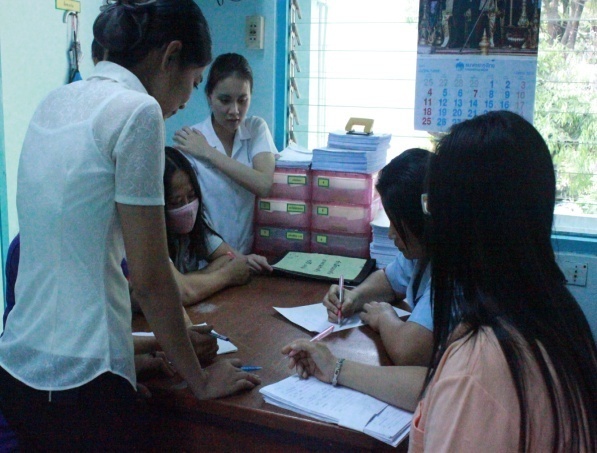 ภาพกิจกรรมเชิงรุกให้ความรู้เรื่องโรคเอดส์และวัณโรคให้กับแรงงานข้ามชาติ
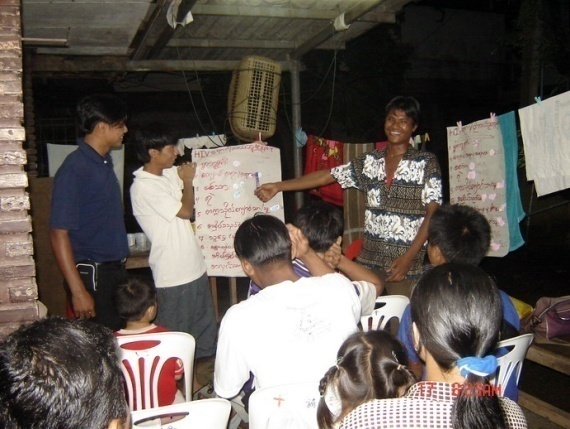 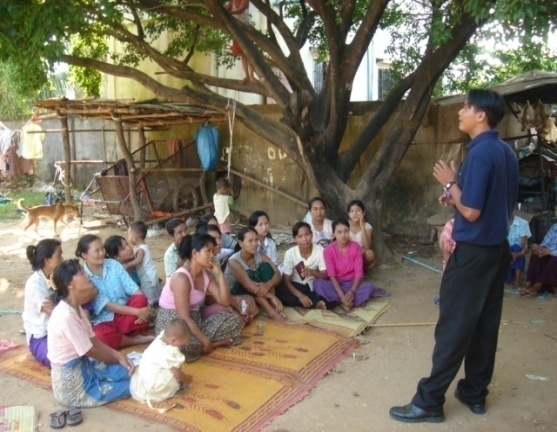 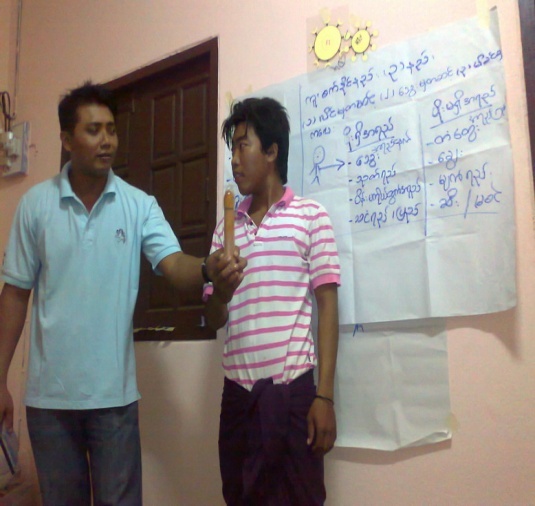 ภาพกิจกรรมเชิงรุกเพื่อให้ความรู้และบริการให้คำปรึกษาและตรวจเลือด รวมถึงการตรวจภายในนอกโรงพยาบาล
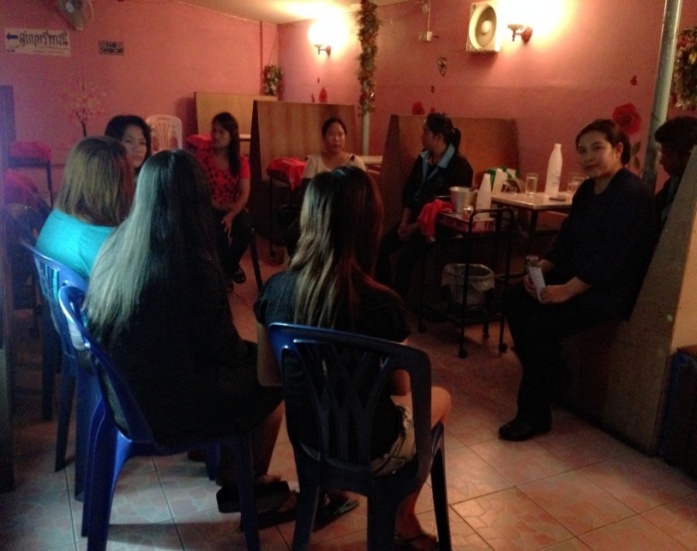 ภาพกิจกรรมการส่งต่อผู้ป่วยติดเชื้อเอชไอวี/ เอดส์ผ่านการประชุมทีมผู้ดูแลทั้งสองประเทศ (ไทย – พม่า )
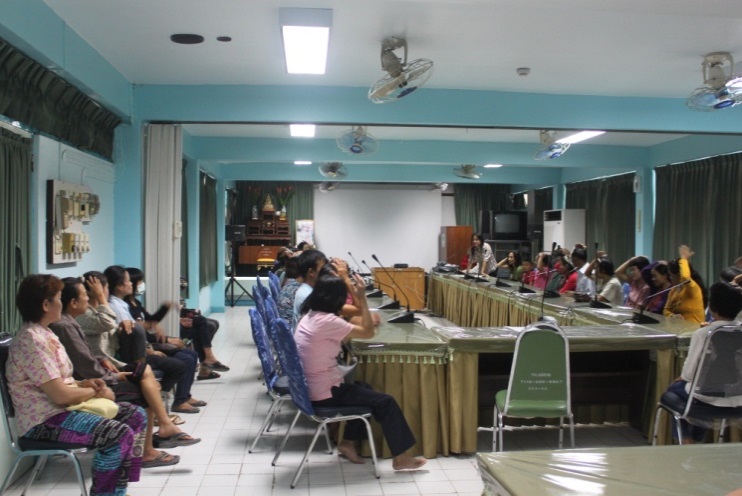 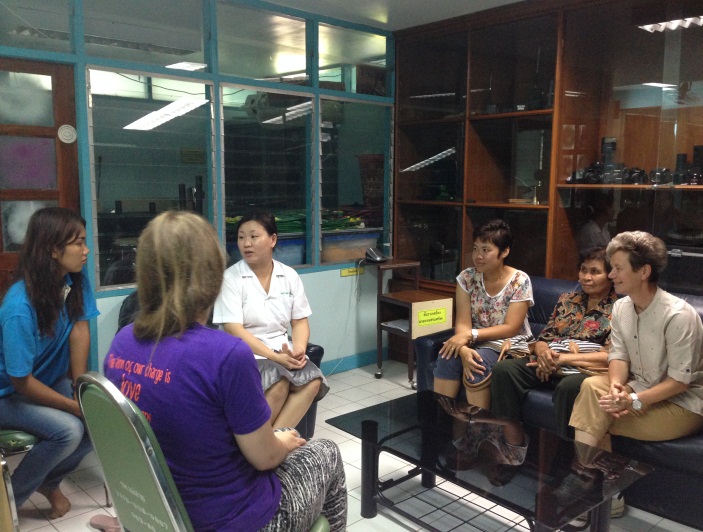